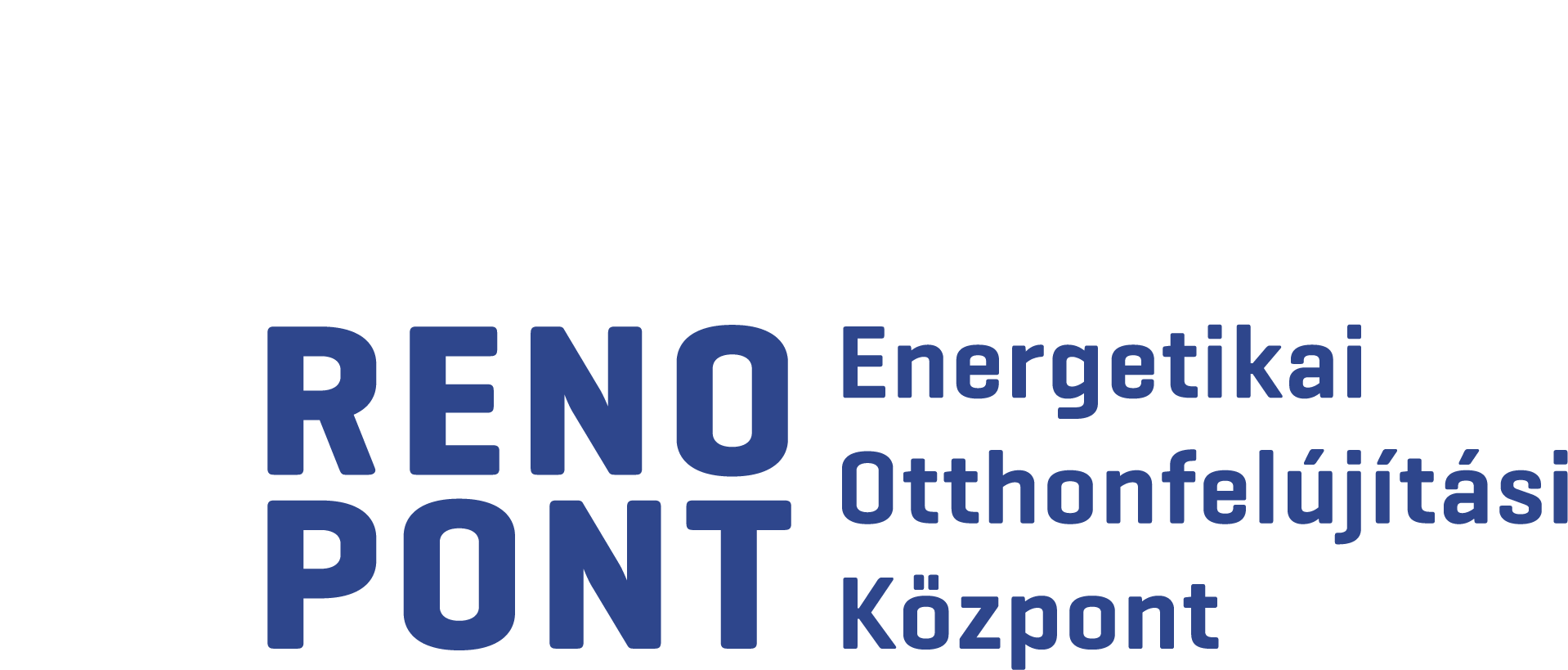 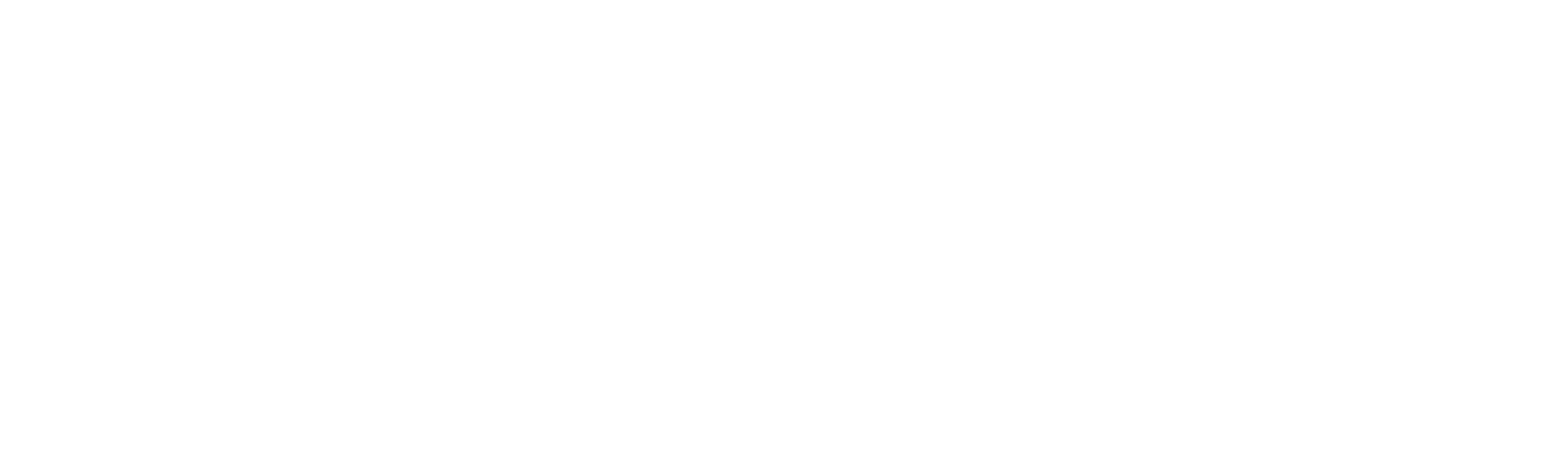 LAKÓGYŰLÉS MINTAPREZENTÁCIÓ ÉPÜLETFELÚJÍTÁSRÓL
Ez a projekt az Európai Unió Horizon 2020 kutatási és innovációs programjának támogatásában részesült,  a 845652. sz. támogatási szerződés keretében. Jelen dokumentum tartalma a RenoHUb konzorcium  kizárólagos felelőssége, és nem feltétlenül tükrözi az Európai Unió hivatalos álláspontját.
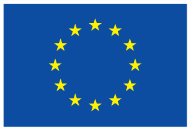 1
TÁRSASHÁZ CÍME
Projekt megnevezése
2
JELENLEGI ÁLLAPOT
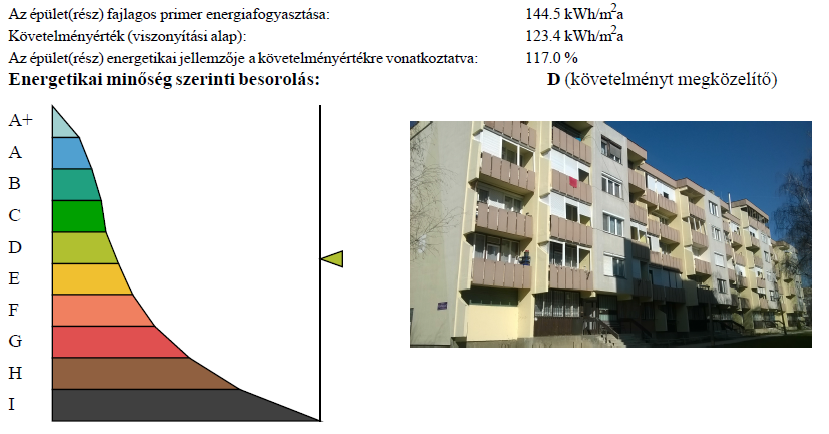 3
TERVEZETT ÁLLAPOT – I.
-60%
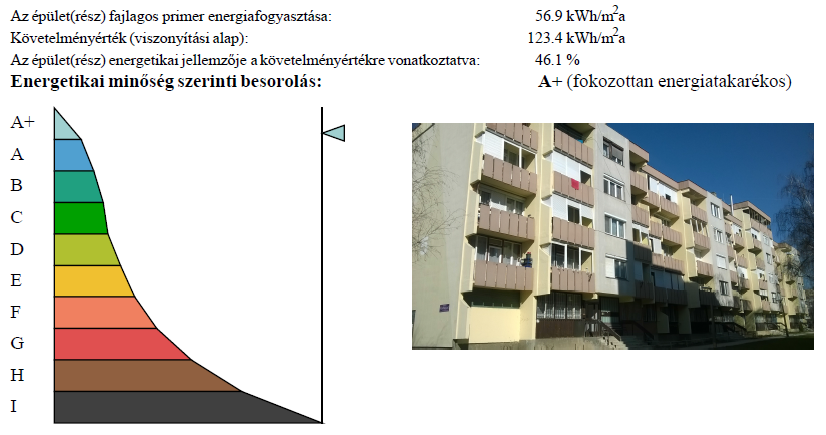 4
MEGTAKARÍTÁS
I. verzióban: CO2 megtakarítás: 63170 kg  (750 Ft)
Támogatást ez alapján számítjuk.

Energia megtakarítás:
87,6 kWh/m2 ez a jelenlegi gázárak alapján 
  átlagosan 1 280  Ft/m2 /év megtakarítás.

Ez egy 63 nm lakás esetén  55-62.000  Ft/év megtakarítás energia költségből.
5
HŐSZIGETELÉS
Homlokzatszigetelés
Grafit Reflex 12 cm ( 15 cm EPS) vagy ennek megfelelő Homlokzati csomópontok, erkélyek, loggiák befordításai Tűzszakasz határok - kőzetgyapot
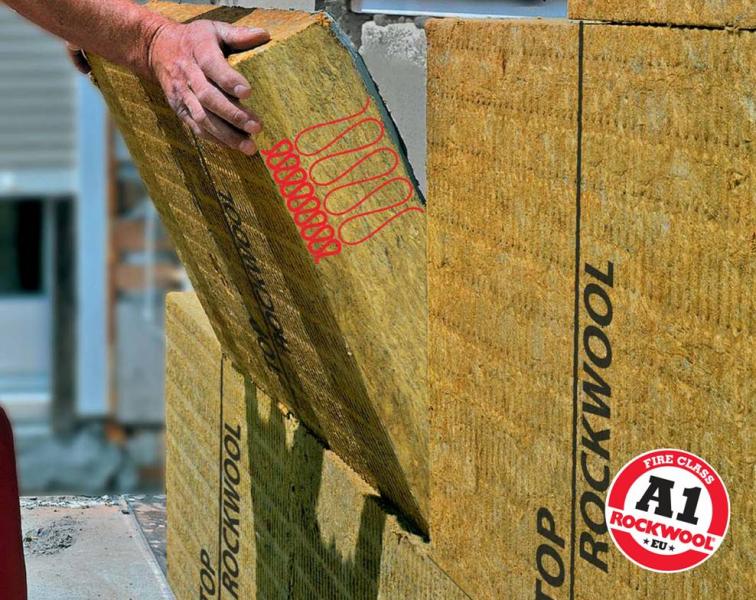 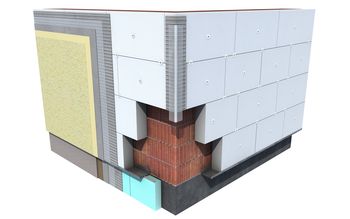 6
HŐSZIGETELÉS
20 cm hőszigetelés
Víz záró szigetelés
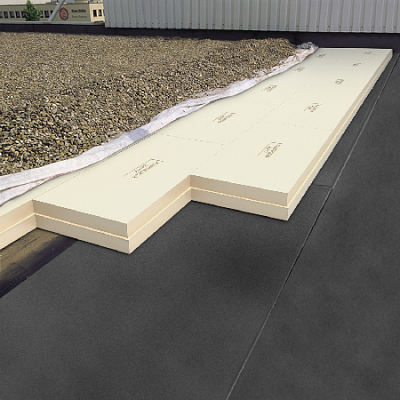 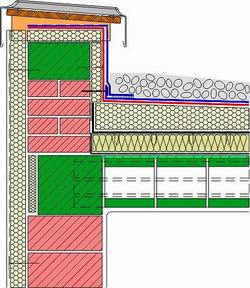 7
Első fűtött lakószint alatti födém szigetelés
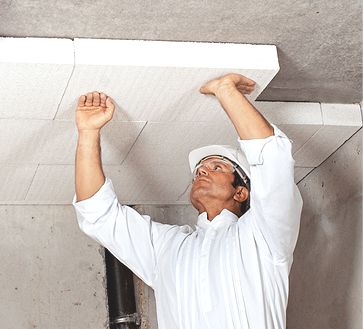 10cm  Rockwool  ásványi alapanyagú hőszigetelés
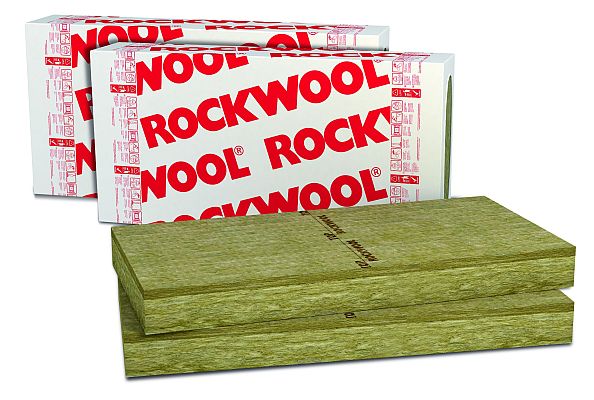 8
NYÍLÁSZÁRÓK – ABLAKOK, ERKÉLY AJTÓK
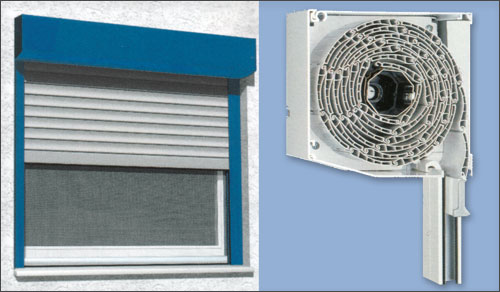 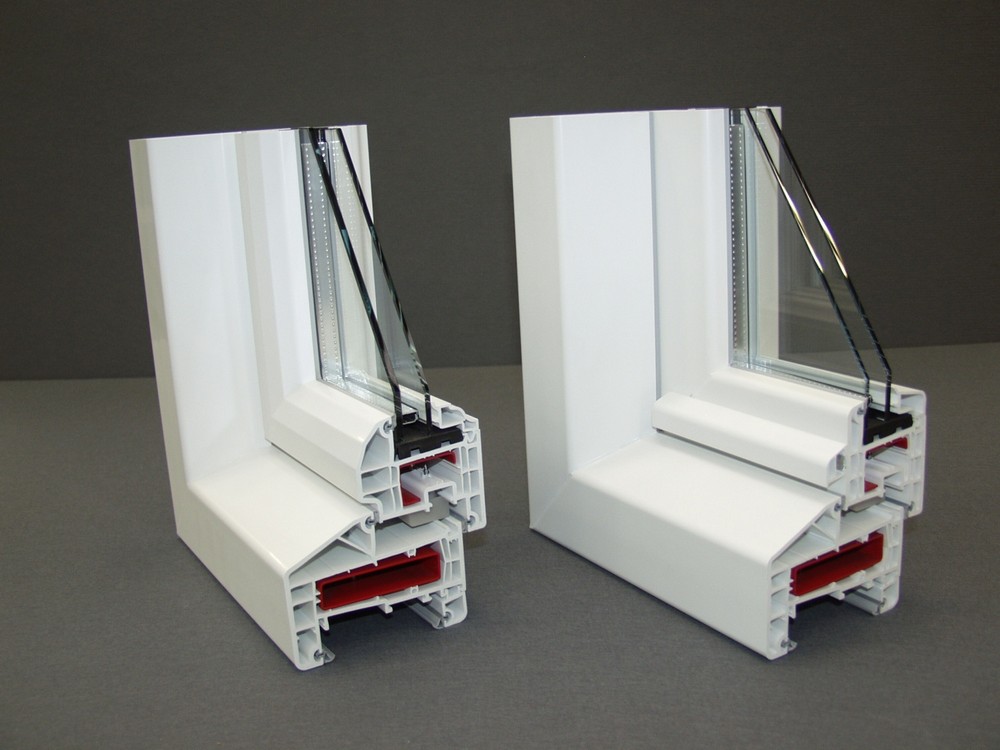 ha 1,15 Wm2/K 			Redőnyök cseréje – passzív hő védelem
9
HŐMENNYISÉGMÉRÉS, HŐSZABÁLYZÁS
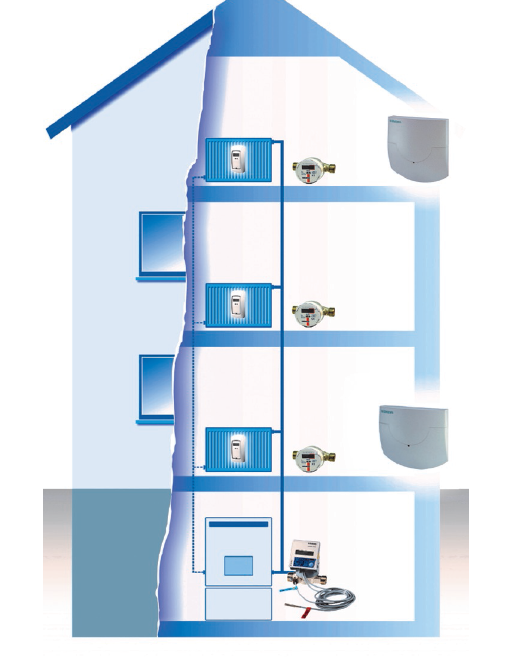 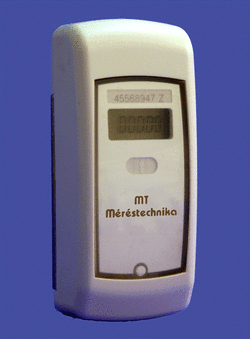 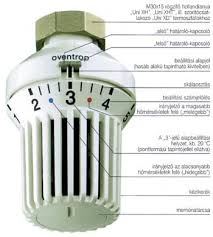 10
PÁLYÁZAT
Vissza nem térítendő, utófinanszírozó
Csak komplex beruházásra biztosít támogatást
2014/4 TNM rendelet módosítás alapján 
Hőszigetelés teljes körű
Nyílászárók cseréje ( lakások )
A 2 tétel csak együttesen kap támogatást

Hőmennyiségmérés , termosztatikus szelepek 
Opciók: 
fűtési körszabályozás szabályozás
napkollektor
11
STRANG SZABÁLYZÁS
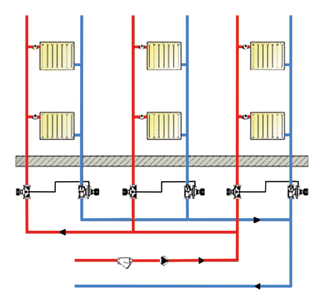 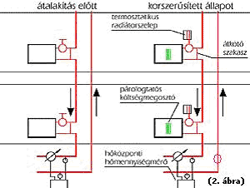 12
NAPKOLLEKTORLEHETSÉGES VERZIÓ
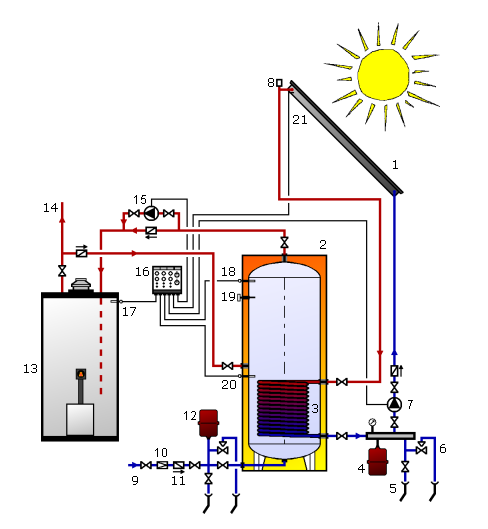 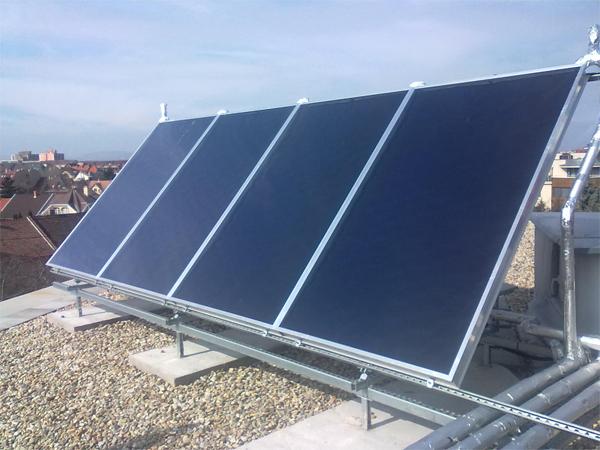 13
BERUHÁZÁS MEGVALÓSÍTÁSA
Lakógyűlési határozat
Bizottság megalakítása
Lakásonkénti felmérés
Kivitelező kiválasztás
Pályázat beadás
Bírálat
Támogatási szerződés
Kivitelezés
Elszámolás
5 éves üzemi jelentés a megtakarításról
14
BERUHÁZÁS
15
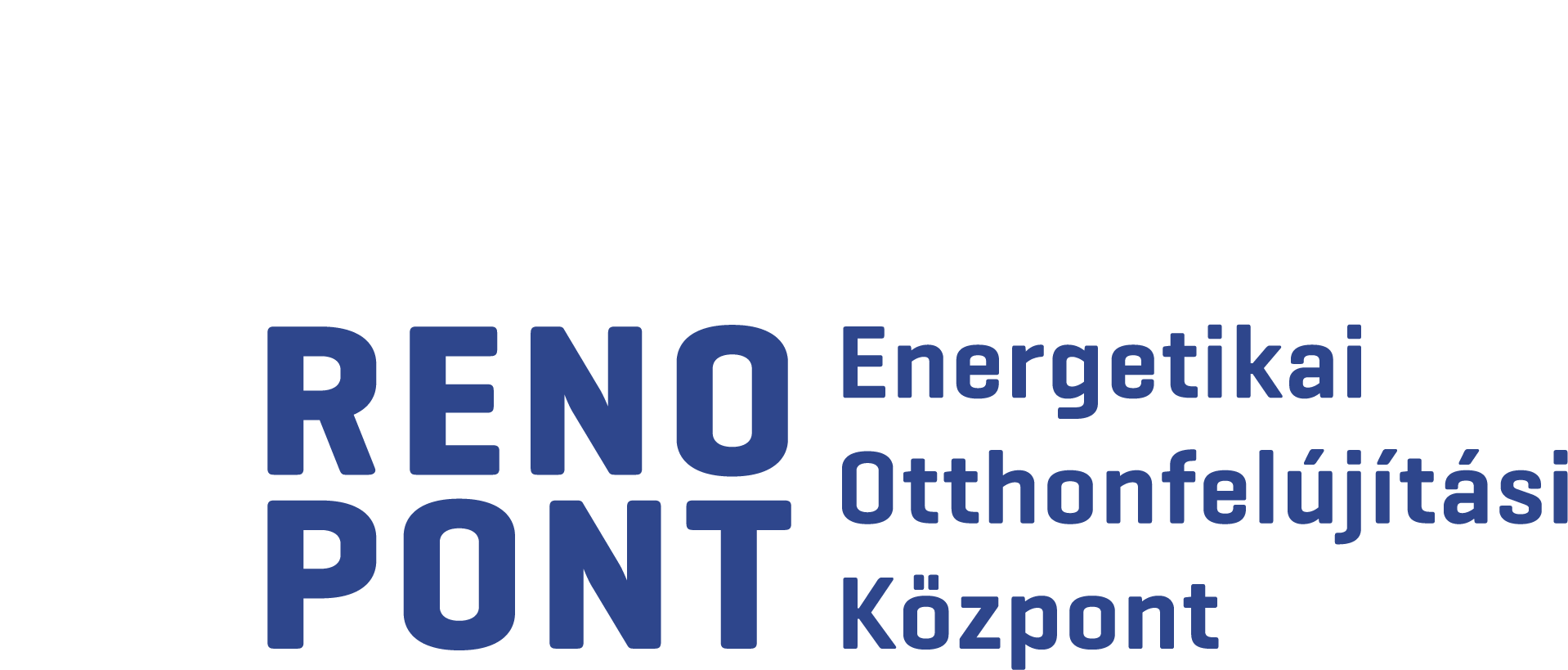 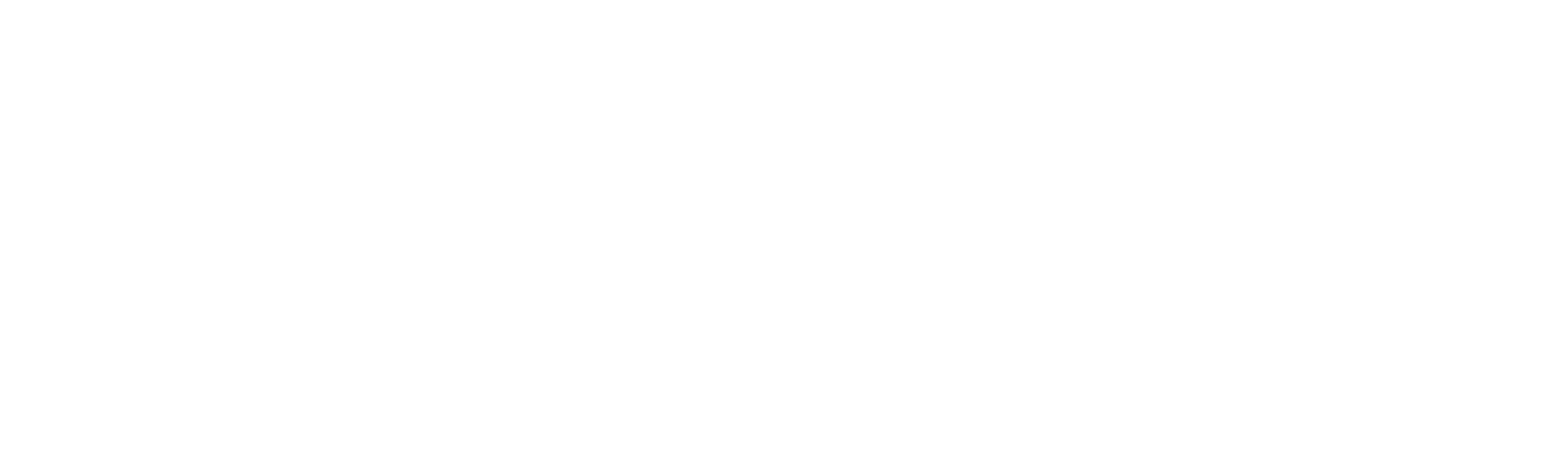 KÖSZÖNJÜK
A MEGTISZTELŐ
FIGYELMET!
Ez a projekt az Európai Unió Horizon 2020 kutatási és innovációs programjának támogatásában részesült, a 845652. sz. támogatási szerződés keretében.  Jelen dokumentum tartalma a RenoHUb konzorcium kizárólagos felelőssége, és nem feltétlenül tükrözi az Európai Unió hivatalos álláspontját.